Your Employee Assistance Program and Wellness Platform
[Speaker Notes: Thank you for taking some time today to learn about your Employee and Family Assistance Program, provided by LifeWorks.
My intro…]
Agenda
Support for Employees
Accessing support
Understanding your EAP
Types of services available
Support for Managers
Workplace challenges
Overview: Our expanded list of services for managers and organizations
Our Platform/ Mobile App
Questions
2
[Speaker Notes: This morning we will review the LifeWorks EAP for your employees 
then we will show what tools and services are available to you as managers. 

After that, we can pull up your LW platform and save some time for your questions during Q & A.]
Support for all employeesCall 800-433-7916Online: login.lifeworks.comUN: corwinPassword: lifeworks
3
[Speaker Notes: First, we’ll review the services available for all employees through the EAP

EAP is a free and voluntary service that you provides you and your immediate family members access to short-term, confidential Counseling and work/life solutions. There is no out-of-pocket cost to the individual to access any service through the EAP and there are no claims to file. 

The EAP is available 24/7/365 days a year by calling our toll-free phone number or connecting with us online.]
Understanding your EAP
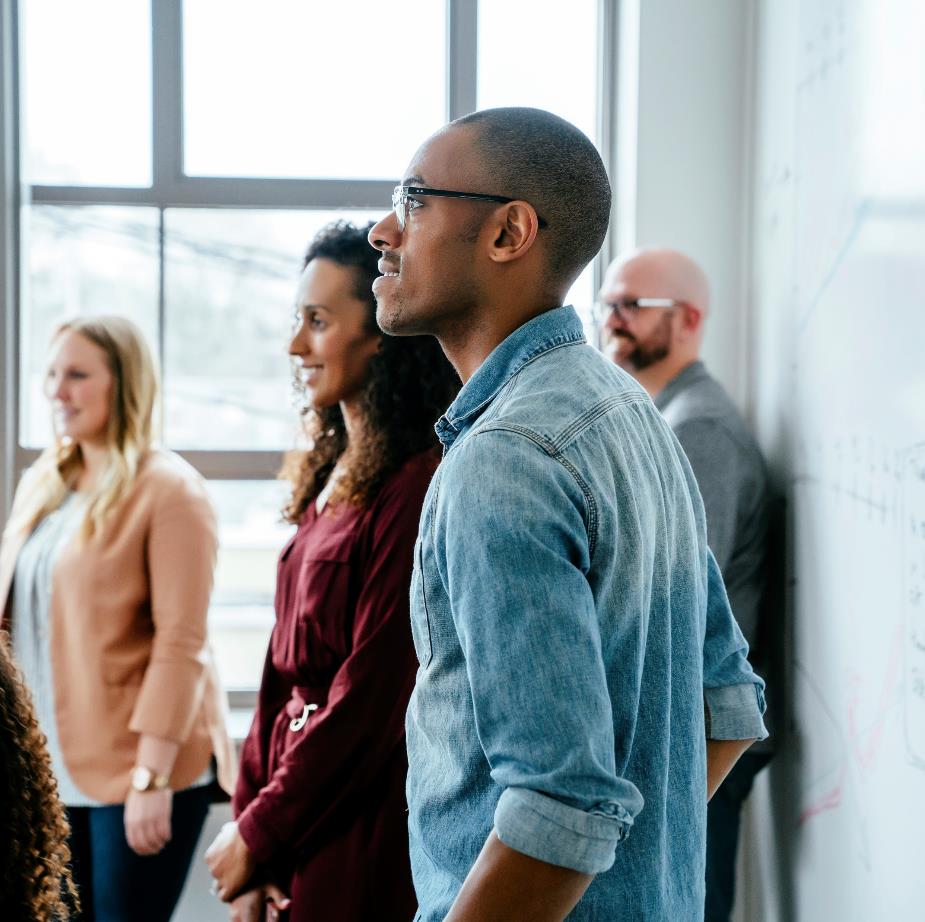 Voluntary
Private and confidential
Support for any work, health and life issues you’re facing
Free, bilingual service for you and your immediate family
4 Session model allows up to 6 sessions per case
Confidential, not for distribution.
4
[Speaker Notes: Your EAP is Voluntary:  No one can make you use any of the services, and you cannot make anyone use the services either
EAP is confidential: This is possibly the most important one. We take privacy very seriously. More on this in a minute…
It is there to support with any issue pertaining to work, health, or life: There are very few restrictions in what the program can support with 
Your EAP is free:  There is no cost to you or your immediate family to access the program AND we offer bilingual support in various languages.  

OPTIONAL *Your immediate family is your spouse, and children who are dependent on you up to age 21.  If your child or dependent is in school full-time they are covered up to age 25. They will need to confirm their eligibility each year over 21. 

The EAP is a service provided by your employer at no cost to you. That means that you pay nothing to use it. However, if you
accept a referral to services outside the EAP, you will be responsible for costs that may be associated with resources external
to the EAP. 

For example, if the EAP advisor refers you to an outside attorney for a legal matter, you would be expected
to cover those costs. If the EAP advisor refers you to a counselor for ongoing (long-term) counseling and the referral is
through your medical benefits, co-pays or deductibles may apply. The EAP advisor will work with you to find the most
appropriate and cost-effective help to address your needs.

Silver Cross Hospital has a 6 Session Model. This means for each case the employee can have up to 6 sessions with a counselor
to address that particular issue. If more sessions are needed the Customer Care Coordinator would evaluate next steps.]
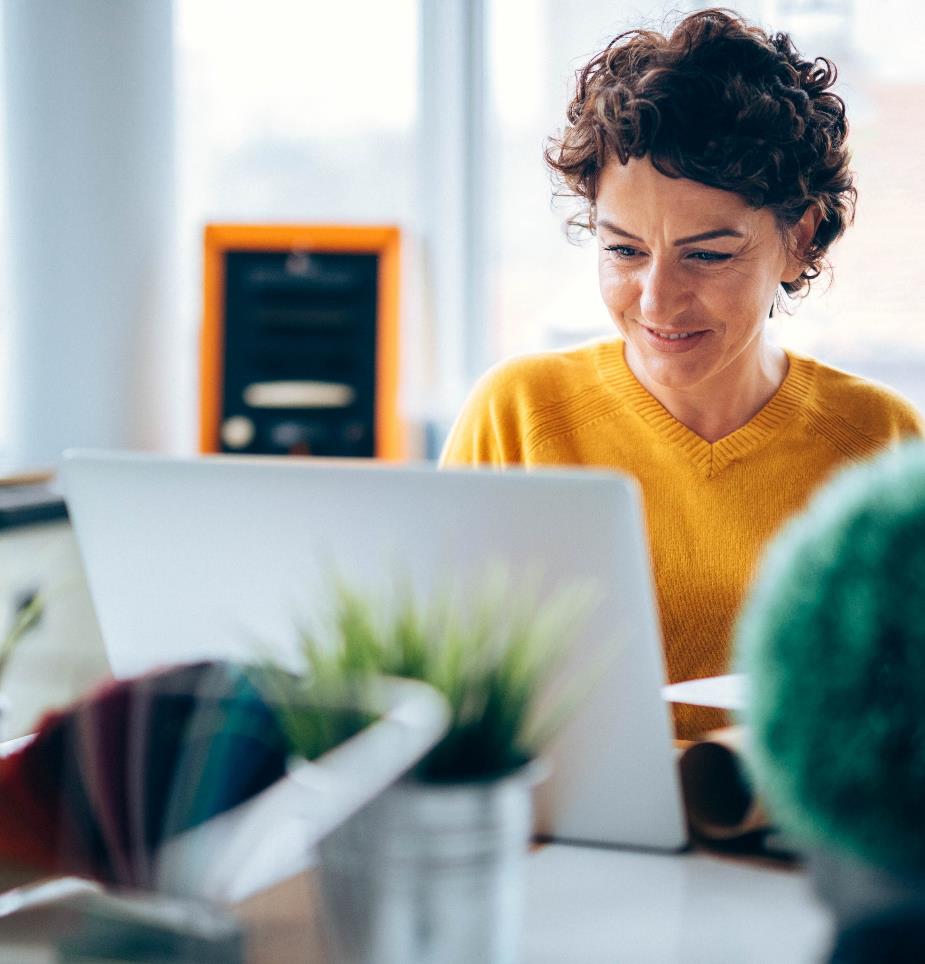 Confidentiality is key
No one will know you have used the EAP unless YOU tell them
Many local offices for face-to-face Counseling
Counseling also provided online or by phone. Both are increasingly in demand, are clinically effective and provide more flexibility than face-to-face Counseling
No back-to-back appointments with employees from the same organization
Email or voice messaging in accordance with your instructions
Online services and programs are firewall and password protected
All confidentiality is protected within the limits of the law
5
[Speaker Notes: Confidentiality is the cornerstone of our programs and services, and as such, we adhere to stringent standards to ensure that we respect the privacy of our clients. 

EAP is 100% confidential within the limits of the law – IF there is a risk of harm to self of others, or a risk of child engagement, 
we are legally obligated to connect with the appropriate authorities, whether that is police or paramedics, or child protection services. 
But, assuming no risk of harm…

No one will know that you have used the EAP unless you choose to tell them.

We have multiple Counseling locations in all larger cities, and often in smaller cities and towns as well.  You can choose to access in-person Counseling close to home, close to work, or away from both.
We also have other ways to complete Counseling, including on the phone, by video chat, or online.
We have to have the client’s permission to leave a detailed message. 
We will provide high-level reporting back to your organization on the trends that we are seeing in EAP services – how many cases were opened, what were some of the themes of the services. However, there is nothing in this report that can connect any service back to a specific individual – we do not include names, employee numbers, or any other identifying feature.

A copy of the LifeWorks Privacy Policy can be found on our website:]
Resources for topics of interest or concern to you
Sleep
Nutrition
Retirement
Finance
Relationships
Family Life
Mental Health
Work
Legal
Elder Care
Confidential, not for distribution.
6
[Speaker Notes: Many relevant topics are available for self-help online or with the help of a counselor. Here are just a few…

Burnout and Family Life seem to be popular lately due to work from home scenarios.
For many of us, it can be hard to juggle the many demands we face every day. 
Outside advice can often provide some balance.]
Personal and emotional problems
Family
Couples and relationships
Work
Addiction concerns
Clinical Counseling
How we can help youWe provide professional, confidential assistance and support to help you deal with the complexities of work, health and life in general.
Work 
Health 
Life
Legal, financial, career
Nutrition
Life coaching
Family support services
Info packages
Articles
Podcasts
Online resources
Confidential, not for distribution.
7
[Speaker Notes: This list is a small sampling of issues that may prompt clients to access the EAP for support for Counseling, Work-life, and Professional services. 

The structure of the EAP is short-term and solution focused Counseling and services. While some of our services have a fixed number of sessions – like Legal for example is a one-time consultation up to an hour in length – most of the services available through the EAP are flexible. Counseling, for example, uses a solution-focused model. This means that one person might need one session with a counsellor to get some action items and perspective, and that will be enough. For another person, they might need 3 or 4 sessions with a counsellor to feel like they have the skills to manage the issue. Ultimately the goal of short-term and solution –focused Counseling is to provide you with the skills to manage your issue and make some positive changes.

Sometimes the short-term model is not enough. If you need or want ongoing support or specialized services, your EAP counsellor would refer you to community resources or private practitioners who can provide longer-term and/or specialized service. At this time, you may access your group benefits to cover costs, if needed.]
Support for Managers
8
[Speaker Notes: Now, let’s move on to the support that is available specifically for people leaders]
Why don’t managers get involved?
“Personal issues are none of my business.” 
“I’m not a counselor and I can’t solve those problems.” 
“People need to take responsibility for their own actions.”
“That’s for HR to deal with.” 
Other reasons?
9
[Speaker Notes: Managers need to be more capable, trained and suggest resources.]
Why should managers get involved?
What you need to know:
One of the manager’s key responsibilities is managing people. It’s your job to make sure there’s a healthy work atmosphere in your team.
Engaged people help managers achieve their own business goals.
Managers are there to have a conversation about performance, not personal issues.

Poor health (mental or physical) can lead to:
More work errors
Increased conflict at work
Poor attendance and productivity (“presenteeism”)
Increased STD or LTD
Confidential, not for distribution.
10
[Speaker Notes: Get the employee to a professional
Get help WHEN they need it
Destigmatize

A healthy workplace provides employees with structure,
a sense of self‑worth, motivation, and the means to
achieve satisfaction from the work that they do.
As a manager, one of the greatest contributions that
you can make to the success of your team is to promote
a positive employee-manager working relationship.]
Telephonic Support for managers
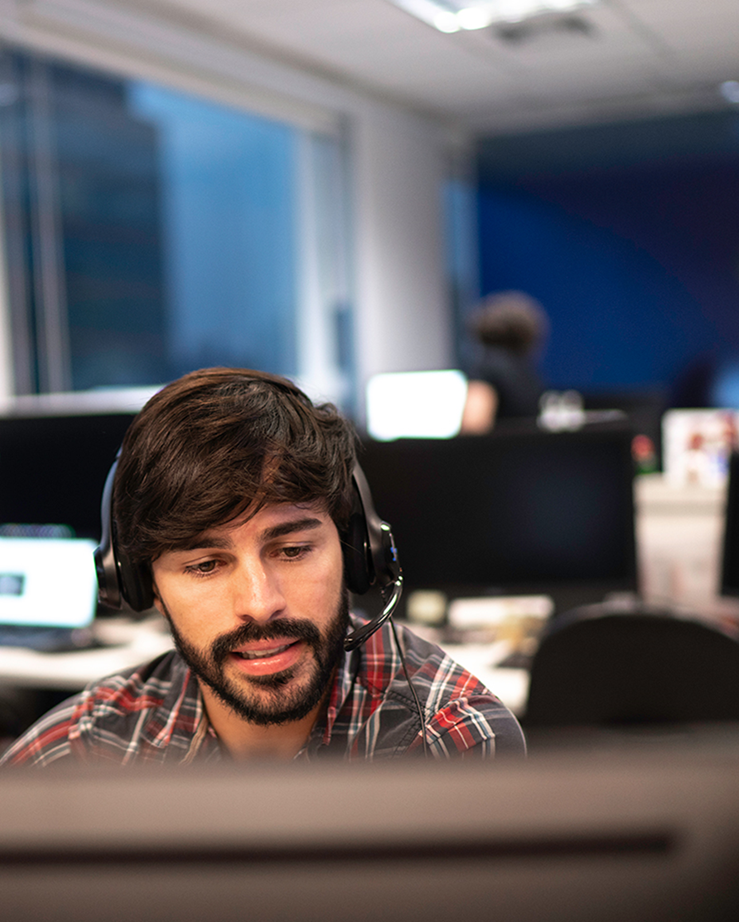 Master’s level EAP clinical professionals with advanced training in addressing workplace issues 
Dealing with conflict
Leadership skills
Communicating with team members
Building resilience and boosting morale
Managing stress and overload
Managing performance
Substance use/mental health concerns
How to present the EAP to an employee
11
[Speaker Notes: Managers are key to promoting and maintaining a
healthy workplace culture. Even a single comment, action
or intervention by a manager can have a positive impact
on the well-being of an entire team. And it’s a proven
fact that a positive environment leads to higher employee
engagement, resilience and retention. It can even lead to
improved employee performance, decreased stress levels,
and better mental and physical health.

At your fingertips is your EAP. In addition to the program
providing support to your employees for work, health,
and life concerns, it is also designed to offer managers,
supervisors, and people leaders advice, consultation and
resources they need to promote and maintain a healthy
working environment.]
Manager consultations
Sometimes you may need extra assistance
EAP professionals are available for telephonic consultation and advice 
The consultations provide the support and tools needed to sensitively and appropriately refer employees to the EAP or other suitable solutions.
12
[Speaker Notes: Management consultations can support managers, supervisors, and HR
professionals with addressing a variety of employee concerns. 

If you’re facing a difficult employee issue and need objective support to help you develop a plan, 
contact LifeWorks to request a confidential, dedicated appointment with a management consultant. 

Management consultations are telephonic sessions that work in conjunction with your organization’s decision and resolution processes.
These are a supplement to -- not a replacement for -- your own HR solutions, policies and procedures.

 LifeWorks’ professionals provide objective, third-party support, and their role is to ask reflective questions to help you analyze the issues. 

-------------------------------------------------
 A management consultation can help with
• Employee performance • Employee conflict 
• Sexual harassment or harassment in the workplace
• Discrimination • Substance abuse 
• Employees suffering from depression 
• Workplace violence and anger in the workplace 
• Organizational change events such as restructuring and layoffs

Management consultants may also provide support with: • Assistance in accessing appropriate resources 
• Support with initiating and managing a monitored referral for performance or workplace behavior-related issue]
Online resources to support you
1,800+ Clinically verified and trusted:
Articles
Toolkits
Podcasts
Infographics
E-books
“Recommended for you” based on search activity
Full search capabilities
Anxiety & depression
Relationships
Personal finance
Workplace challenges
Elder care & Childcare
Legal support
Sleep
13
[Speaker Notes: Calling isn’t the only way to connect with LifeWorks. We have hundreds of digital resources available via the internet or our app. 

Check with your HR representative for your organization’s web link to access a wealth of information, tools, and resources written and reviewed by well-being industry experts you can trust. 

Any questions at this point?]
Online resources for managers
Manage overload, stress and change
Handle personal conflicts, performance issues, or difficult employees
Help employees manage personal issues
Improve teamwork, communication, performance and more
14
[Speaker Notes: You’ll find a wealth of resources developed exclusively for managers online. 

On our platform, under Support & Resources we have a Managers Toolkit, along with 7other Toolkits for the Workplace.  There are also podcasts. 

Plus, the more you get familiar with the resources on our platform, the better equipped you’ll be to suggest support.]
Our Platform / Mobile App
Go Online at: login.lifeworks.com

Username:  corwin

Password:  lifeworks

OR Download the mobile app
Confidential, not for distribution.
15
Questions?
Confidential, not for distribution.
16
Thank you